Bullying in the Workplace: Be a Bully Buster
Presented by Council 2’s Women’s Action Committee
Training Objectives
At the end of this workshop you will :

Understand facts about workplace bullying.
Know how bullying impacts both the worker who is the target and their co-workers.
Explore tools you can use to address bullying.
[Speaker Notes: What this training WON’T provide – a silver bullet answer. This is a very difficult and complex issue.]
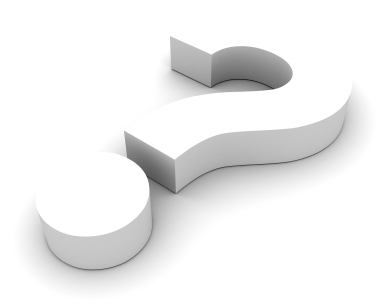 Bullied…
Witnessed Bullying?
[Speaker Notes: Who here believes they have experienced or witnessed workplace bullying?]
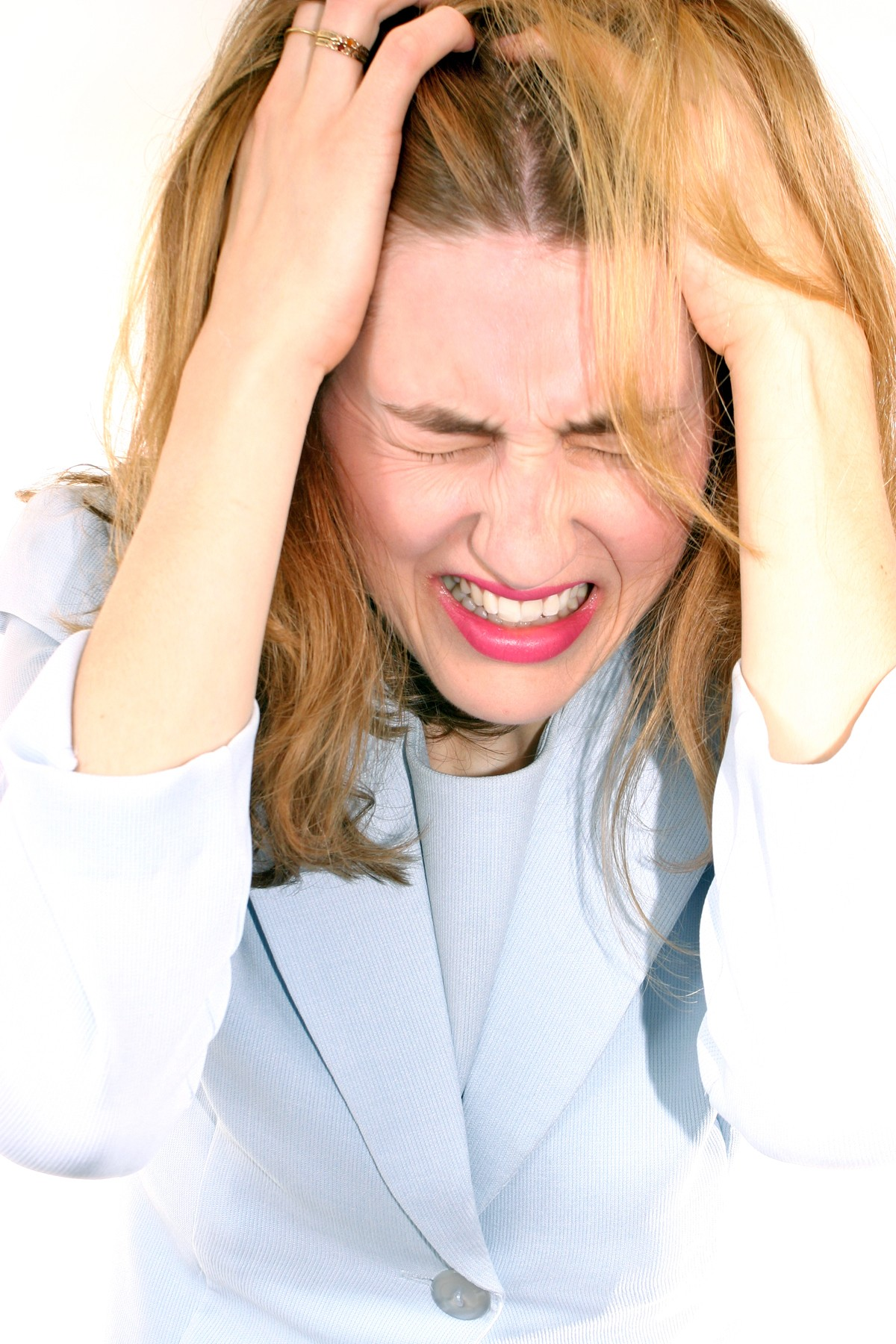 What is bullying?
Repeated mistreatment or sabotage by others, including verbal abuse, threatening conduct, intimidation, 
or humiliation
[Speaker Notes: Let’s define it. Any ideas? (Click) Here is one definition.]
Altercations & Assaults
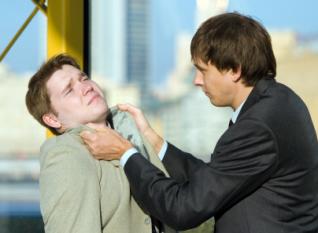 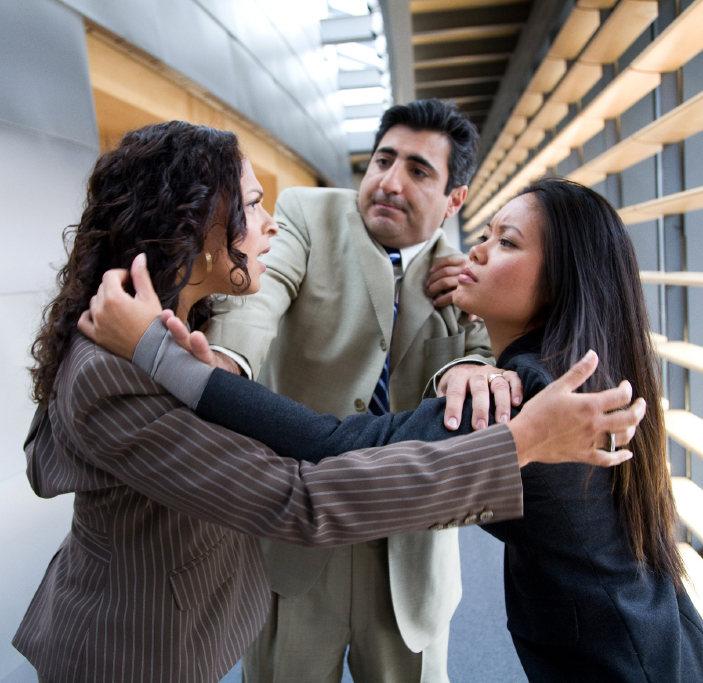 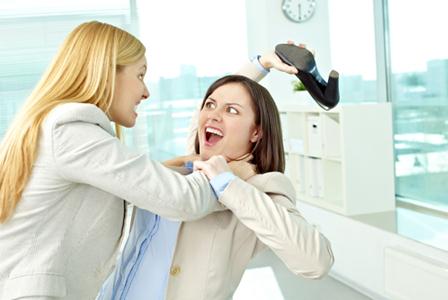 [Speaker Notes: Sometimes people think that bullying just means a physical encounter. It goes without saying that physical assaults can be a manifestation of bullying, but this is the exception rather than the rule, and physical assaults are clearly illegal. In most workplaces, union or not, they are grounds for immediate dismissal. However, there can be subtle forms of physical intimidation that don’t rise to the level of assault. 

Can anyone think of an example?]
True or False?
False
Bullying is brought on by the individual
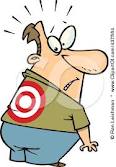 6
[Speaker Notes: Does anyone “deserve” to be bullied?”  (Click) If we believe this we’re acquiescing to a negative & victimizing workplace culture. Yes, people can be annoying & insecure and maybe not even good workers.  Maybe they have unseen limitations?  But saying that they deserve to be badly treated, rather than looking for the causes of their problems is contradictory to the most fundamental value of unionism – solidarity.  It buys into one of the most common boss tactics – divide & conquer. It makes abuse of power acceptable. This doesn’t mean that poor workplace performance or bad attitudes shouldn’t be dealt with. The real challenge is finding constructive ways to deal with it. Allowing abuse of power in the workplace feeds one of the main motivations for bullies – a feeling of power.]
Is workplace bullying illegal?
Only if it is related to the protected group status of the targeted individual.

In other words, bullying that is “status blind” is legal.
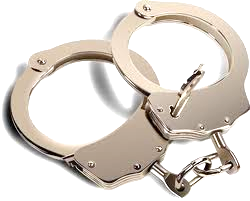 [Speaker Notes: We just said that physical assault is illegal. Do you think that non-physical bullying is illegal? (Click) No, except for PROTECTED CLASSES.  What’s a protected class? (race, gender, religion, age, disability) There have been attempts to make laws, Workplace Bullying Bills, which would make bullying illegal, and we’ll talk about that later, but so far attempts have been unsuccessful. 

Based on what we’ve talked about so far, let’s watch a couple of scenarios and decide if these are cases of bullying or NOT. Skits

Now we’ll take a quiz look at other facts about bullying.]
What percentage of American workers do you think are affected by bullying?
a. 15% of American workers have been bullied at work; 25% of adult Americans are affected by it – as targets or witnesses (RED)
b. 35% of American workers have been bullied at work, 50% of adult Americans are affected by it – as targets or witnesses (BLUE)
c. 1% of American workers have been bullied at work; 5% of adult Americans are affected by it – as targets or witnesses (GREEN)
[Speaker Notes: You have four pieces of colored paper. Hold up the piece of paper that matches the correct answer to each of these questions.

b. 35% of American workers have been bullied at work, 50% of adult Americans are affected by it – as targets or witnesses]
Who are the bullies?
Bosses (RED)
	73%
b. Peers/co-workers with same status (BLUE)
	18% 
c. Lower status coworkers (GREEN)
	 9%
[Speaker Notes: (After everyone votes, CLICK and the answers will slide in.)]
What percentage of the time is the target and their bully in the same group (for example worker to worker, boss to boss):
5% 	 (RED)
	
b. 15%	 (BLUE)
	
c. 57%	(GREEN)
[Speaker Notes: c. 57%]
What are the most common gender pairings for bullying?
Male-to-male	 (RED)
	34%
b. Female-to-female (BLUE)
	30% 
c. Male-to-female	 (GREEN)
	28%
Female-to-male  (YELLOW)
	8%
[Speaker Notes: Note that while male-to-male bullying is the most prevalent, 58% of the times females are the target (female-to-female (30%) + male-to-female (28%) = 58%)]
As of February 14, 2013, how many states have a Healthy Workplace Law?
9	 	 (RED)
	
b.  7		 (BLUE)
	
c.   0		(GREEN)

Note: As of January 2015 26 legislatures have introduced Healthy Workplace Bills. NO bills have been enacted.
[Speaker Notes: c. 0]
In a national survey, what percentage of people surveyed supported a Healthy Workplace Bill?
15%	 	 (RED)
	
b.  65%		 (BLUE)
	
c.   25%		(GREEN)
[Speaker Notes: b. 65%]
\What Is Workplace Bullying?
Workplace bullying  includes: 
	   √    physical intimidation, coercion or assault
	   √     verbal harassment 
	   √     behavior directed repetitively to a target
	   √     possible imbalance of social power 
		   and/or physical power.

Remember: Bullying is a pattern of behavior, not a single incident.
[Speaker Notes: To review . . . Of course, physical assault or harassment because you are a protected class is a crime. Sadly these other things are not crimes and may or may not be addressed in company HR policies. (Click)   REMOVE THIS SLIDE?]
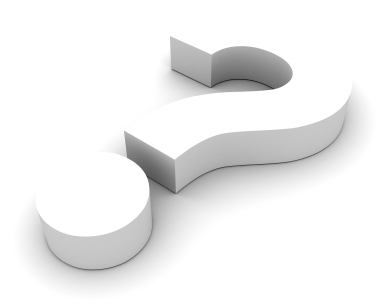 Bullied…
Witnessed Bullying?
[Speaker Notes: (Ask) Now that we’ve done work to define bullying, let’s ask again - who here has experienced or witnessed workplace bullying?  If you changed your answer, why?

INSERT SKIT ON DEFINITION OF MOBBING?]
What about mobbing?
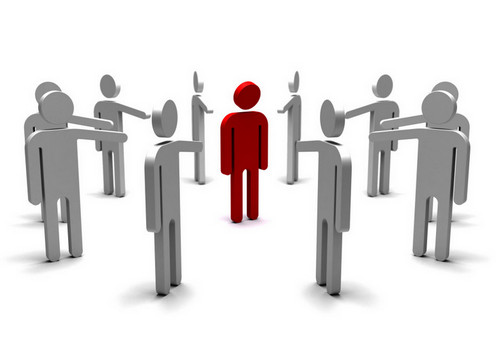 [Speaker Notes: What’s the difference between bullying and mobbing? (Take a few shouts outs.) Let’s watch this skit and see if you can figure it out. SKIT.

Mobbing is bullying on steroids. It’s when a group of workers choose a target to ridicule and humiliate. It occurs most frequently to women, ages 32 – 55, and they often end of up leaving their jobs. It takes away a person’s safety in the world, dignity, identity and belonging and damages his or her mental and physical health. About 30% of bullying is mobbing.]
What are the Impacts of Bullying on the Individual Worker
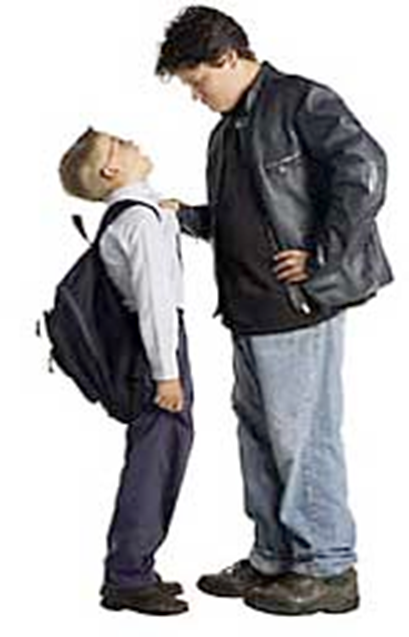 [Speaker Notes: Bullying has a cost. What impacts do you think bullying has on individuals? Group brainstorm for a few minutes. Shout outs.]
Effects on co-workers and THE workgroup
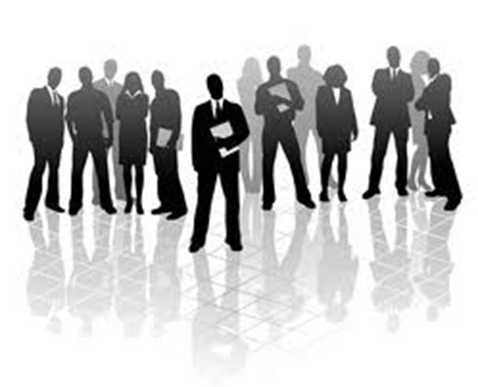 Low morale
Stress 
Fear that you’ll be next
Worker to worker conflict
Aggression either breeds more aggression or fear and withdrawal
Decreased productivity and/or increased pressure
[Speaker Notes: It’s not just the person being bullied that pays the price. Coworkers also are harmed. (Click)]
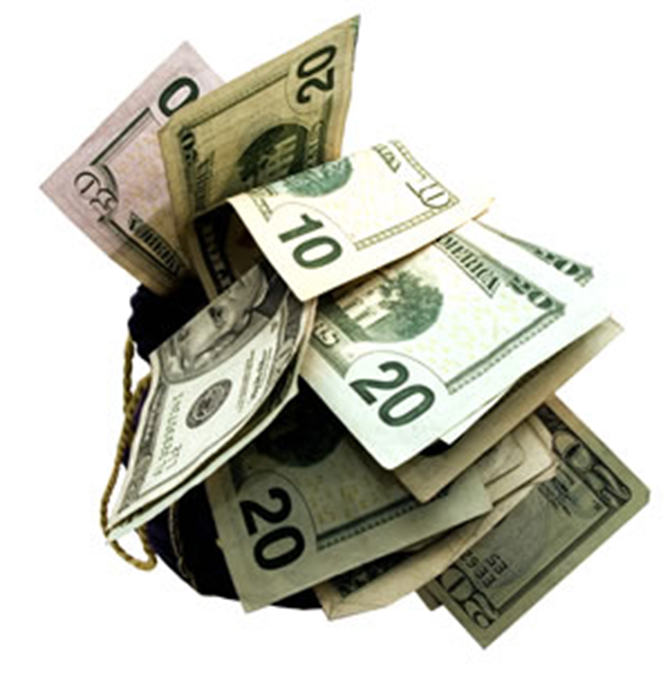 Does Bullying Cost the Employer?
Reduced Efficiency
Absenteeism
Low Morale
Long-Term Health Problems
Training & Recruitment Costs  - High Turnover – Shortage of Staff- Work Conditions
Increased Accidents and Mistakes Due to Stress
The Risk of Violence in the Workplace
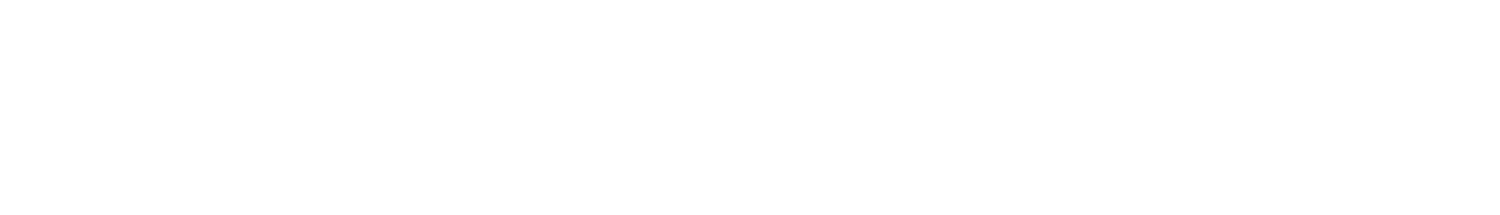 [Speaker Notes: Why should the employer care about this? Does it cost them? Of course (Click) This list makes in obvious why it is in the employers interest to not allow bullying – and yet they do. Why? They don’t know about it. They don’t know what to do about it. They are bullies themselves and like that atmosphere, etc. 

Pointing out the cost of bullying to our employers ss is an appropriate role for a union. It’s taking responsibility for the success of the workplace as well as the well-being of the workers.  REMOVE THIS SLIDE?]
What can we do?
Find two people near you and discuss:
1) What can you as an individual do?

2) What do you think our union should and    	can do?

Spend two minutes talking about each question and then we’ll take answers.
[Speaker Notes: Some of you may already have taken steps in your union to deal with this so now is our time to share what’s worked. Turn your chairs so you are talking to two or three people around you., First, discuss all the things you as an individual union activist, officer or member can do. What can or has your union done collectively?]
Resources
The Washington State Department of Labor & Industries houses SHARP – Safety and Health Assessment and Research for Prevention http://www.lni.wa.gov/Safety/Research/Workplacebullying/Default.asp
The Healthy Workplace Bill website: http://www.healthyworkplacebill.org/
The Bully at Work: What You Can Do to Stop the Hurt and Reclaim Your Dignity on the Job, Gary Namie, PhD & Ruth Namie, PhD
Website: http://www.workplacebullying.org/
[Speaker Notes: Handout: Workplace Bullying and Disruptive Behavior: What Everyone Needs to Know
	Handout: Tips for Union Action on Bullying]
Thank You